Functions and graphs
Chapter 14
Objectives:
Learn about graphs of linear functions.
Learn about equations of a line in the form y=mx+c.
Learn about functions and their inverses
Functions:
You learned in chapter 7 what a function machine is.
Below are examples of function machines:
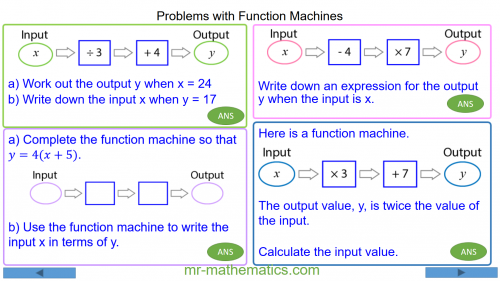 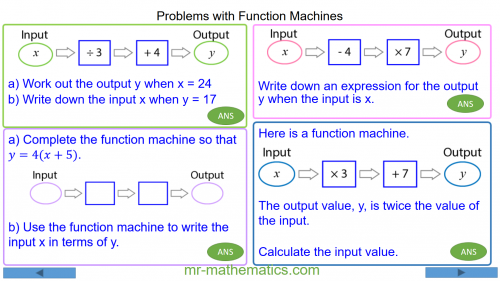 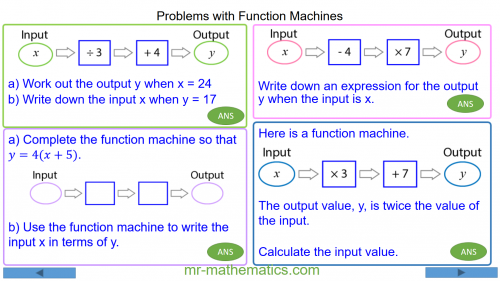 Algebra Basics: What Are Functions? - Math Antics - YouTube
We can also use a mapping diagram to show what outputs go with particular inputs. Here’s an example of a mapping diagram where all inputs are multiplied by 3.
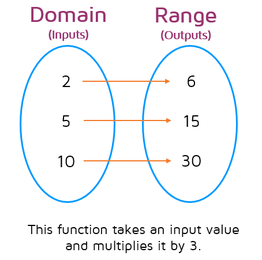 Here is another an example of a mapping diagram where all inputs are multiplied by 2 then 4 is subtracted from the product.
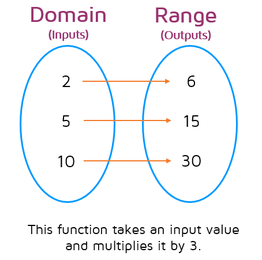 -6

0

8

2n-4
-1

2

6

n
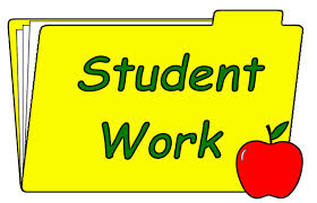 P. 214 Ex. 14A:
Q1
Q2
Q3 (a,b,c)
Q4(a)
Q6(a)
Linear graphs
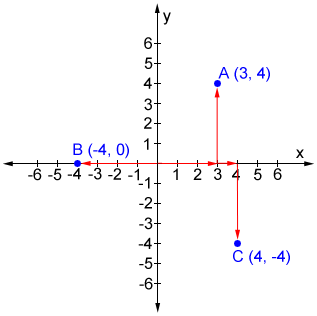 Can you write the coordinates of A, B and C?
Finding a rule from a graph
To find the rule for the mapping: do the following:
Write the coordinates of at least three points.
Derive the rule for the mapping.
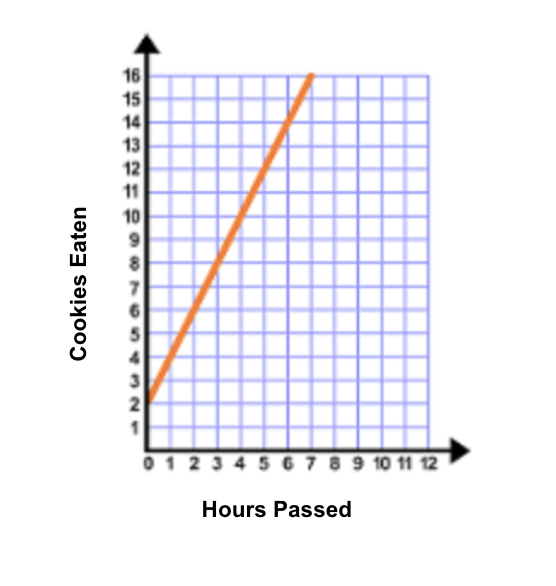 For example: from the graph pick three coordinates.
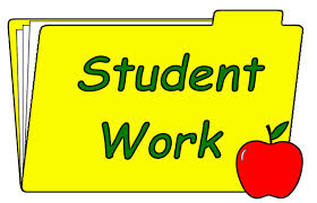 P. 216 Ex. 14B:
Q1
Q2
Q3 
Q4
1) Plotting Points on a Coordinate Plane | All 4 Quadrants - YouTube
2) Algebra Basics: Graphing On The Coordinate Plane - Math Antics - YouTube
Construct a table for the “x” and “y” coordinates.
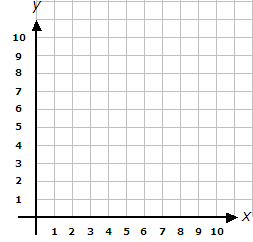 Once you′ve found your coordinates, plot them on a grid.
Draw a line connecting the points.
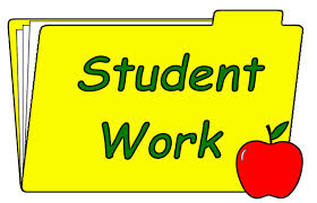 P. 216 Ex. 14C:
Q3
Q5
Q6
P. 218 Ex. 14D:
Q1 
Q2(b)
Q6
Q7 (b, d, f)
Q9
Q11
Q12 (a)
End of chapter 14 